تصريف الأفعال وإسنادها إلى الضمائرعلم الصرف/ المرحلة الأولى
م. م. هدى عبدالباسط محمد
تصريف الفعل الثلاثي الصحيح السالم (نجح) واسناده إلى الضمائر:
تصريف الفعل الثلاثي الصحيح المضعّف (مدَّ) واسناده إلى الضمائر:
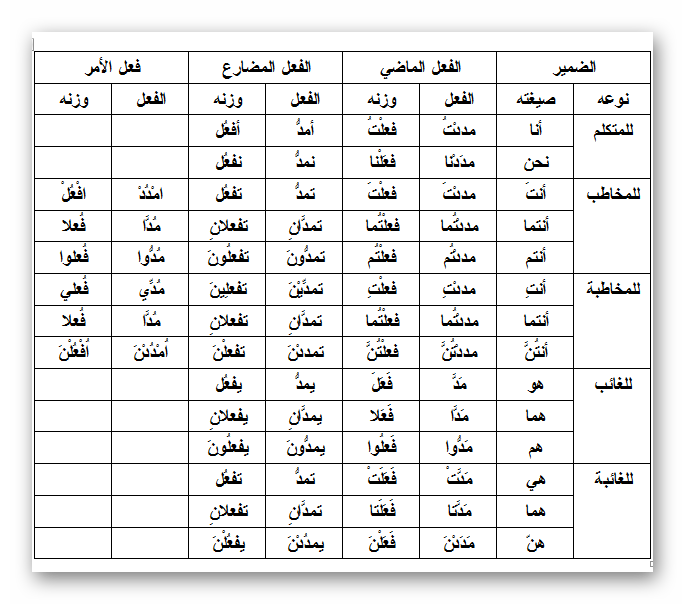 تصريف الفعل الثلاثي الصحيح المهموز/ مهموز الفاء (أخذ) واسناده إلى الضمائر:
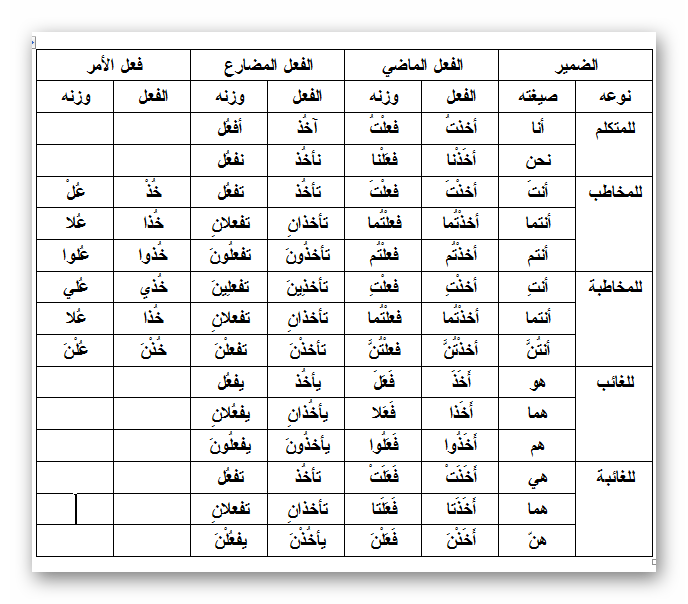 تصريف الفعل الثلاثي الصحيح المهموز/ مهموز العين (سأل) واسناده إلى الضمائر:
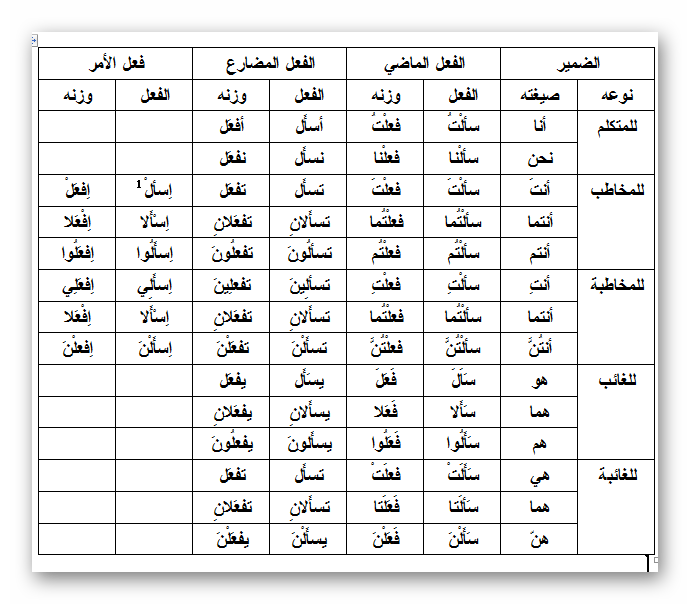 تصريف الفعل الثلاثي الصحيح المهموز/ مهموز اللام (بدأ) واسناده إلى الضمائر:
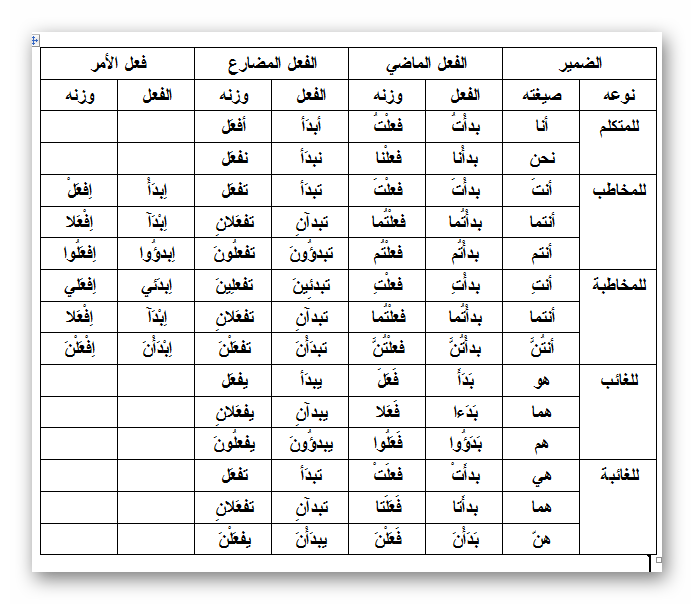 تصريف الفعل الثلاثي المعتل من المثال الواوي (وصل) واسناده إلى الضمائر:
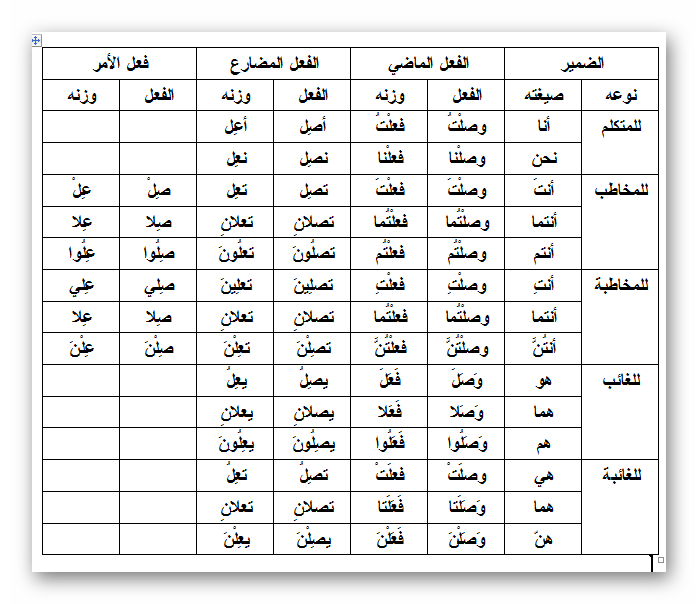 تصريف الفعل الثلاثي المعتل من المثال اليائي (يئس) واسناده إلى الضمائر:
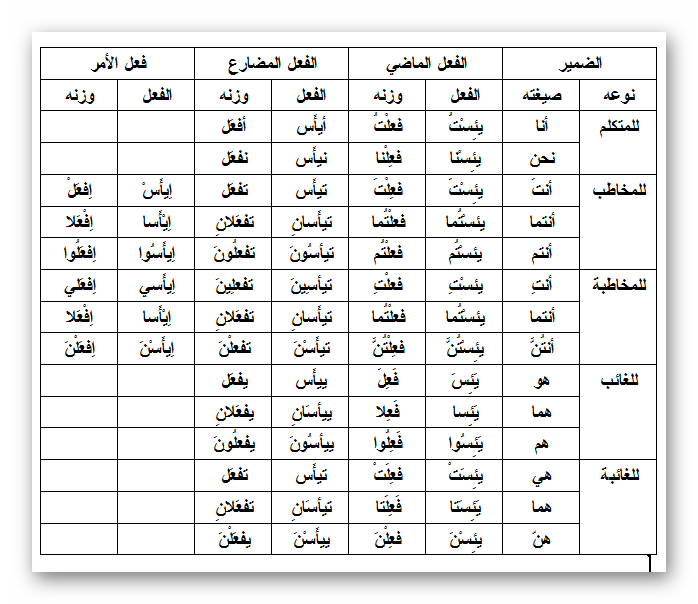 تصريف الفعل الثلاثي المعتل من الأجوف الواوي (صام) واسناده إلى الضمائر:
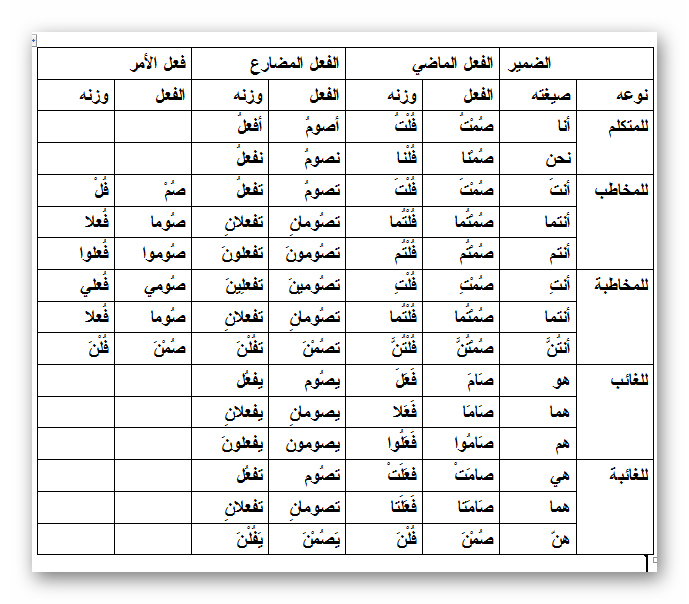 تصريف الفعل الثلاثي المعتل من الأجوف اليائي (باع) واسناده إلى الضمائر:
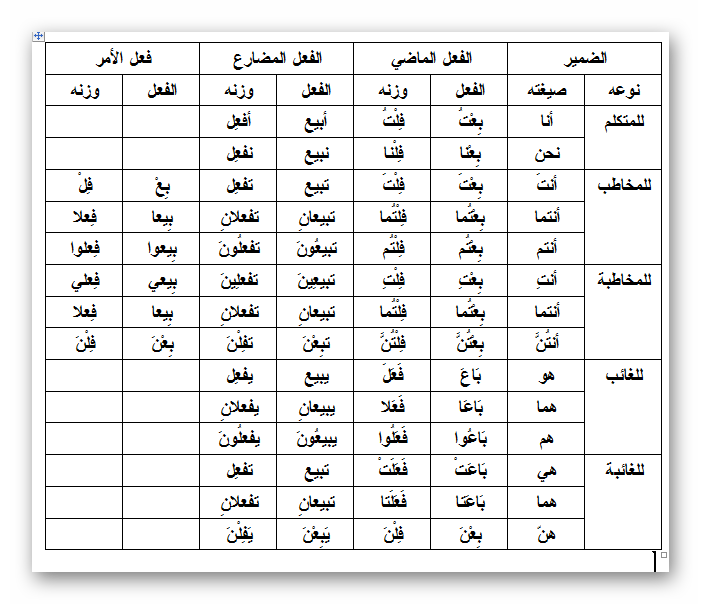 تصريف الفعل الثلاثي المعتل من الناقص الواوي (دعا) واسناده إلى الضمائر:
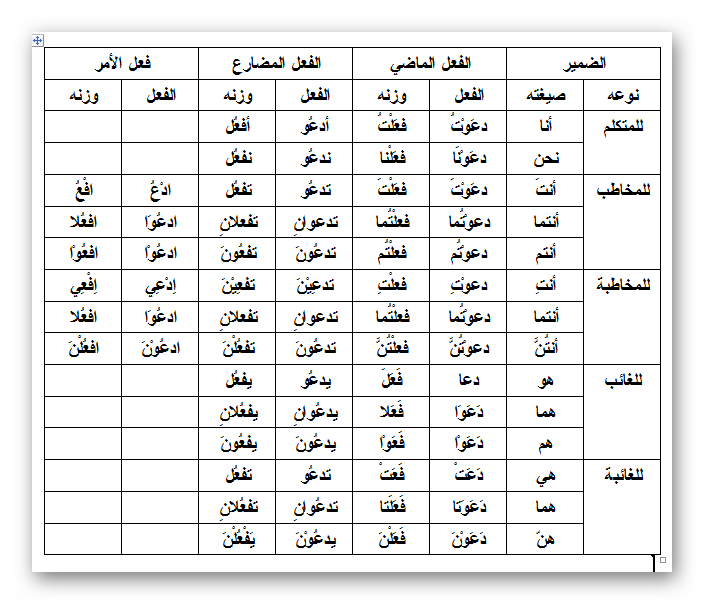 تصريف الفعل الثلاثي المعتل من الناقص بالألف (رمى) واسناده إلى الضمائر:
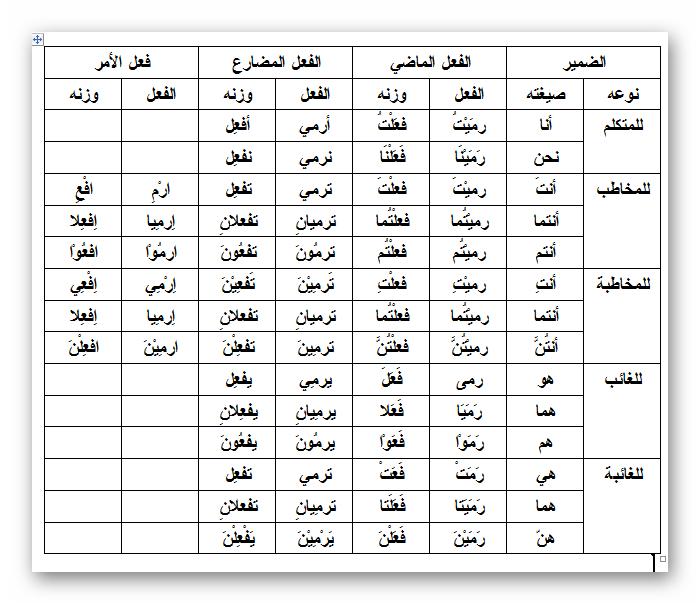 تصريف الفعل الثلاثي المعتل من الناقص اليائي (رَضِيَ) واسناده إلى الضمائر:
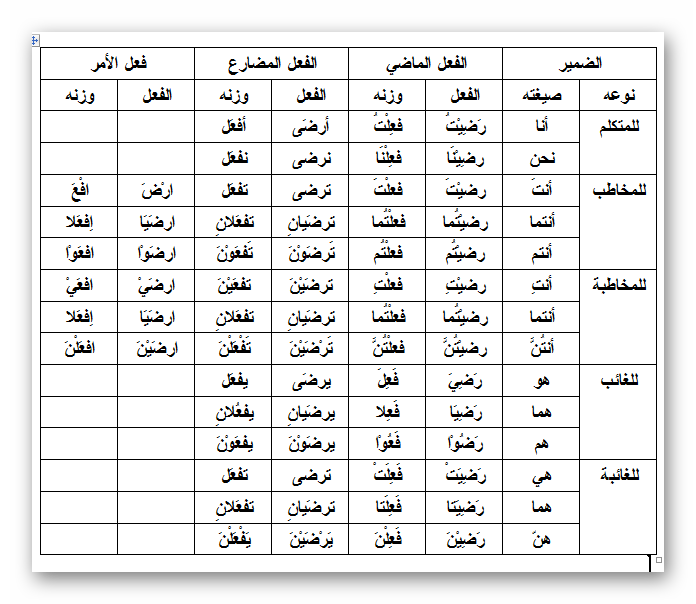 تصريف الفعل الثلاثي المعتل من اللفيف المفروق (وعى) واسناده إلى الضمائر:
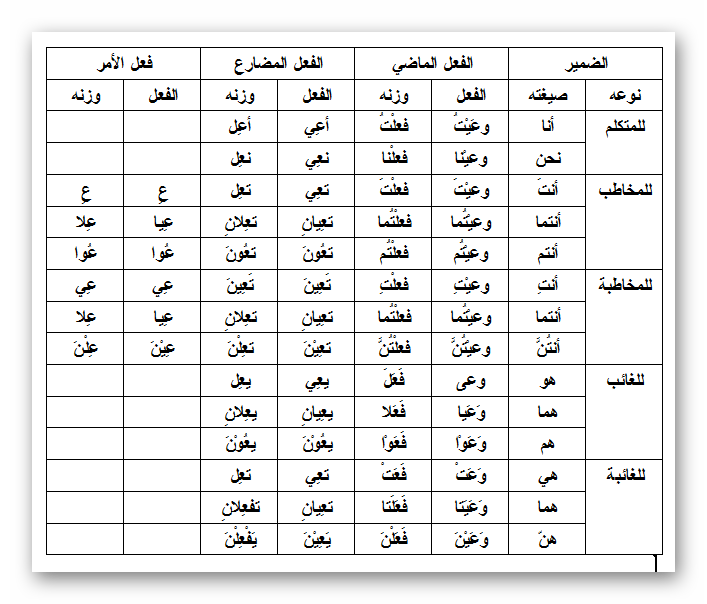 تصريف الفعل الثلاثي المعتل من اللفيف المقرون (طوى) واسناده إلى الضمائر:
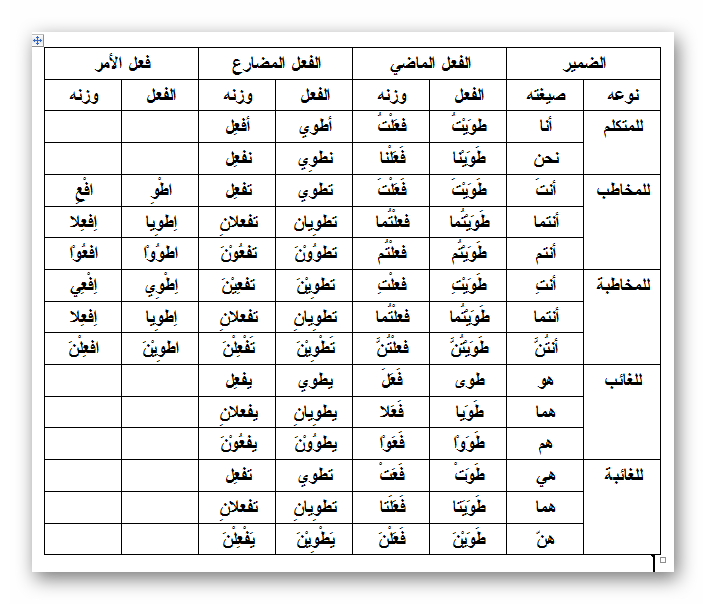